CONSTITUCIÓN POLÍTICA DEL PERÚ
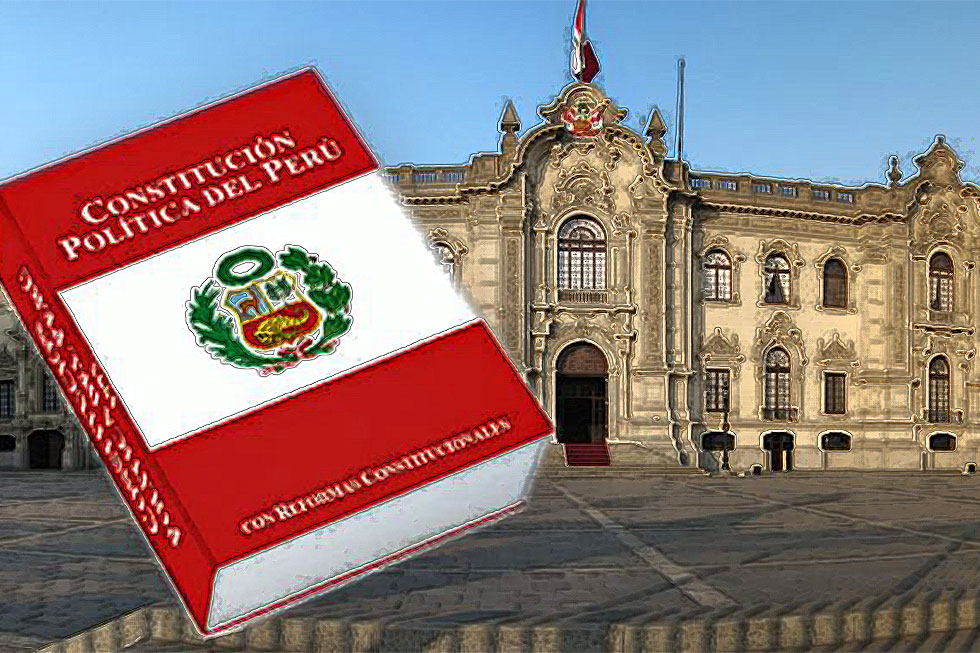 ARTICULO 02 (INCISO 5 Y 6)
INCISO 5: A solicitar sin expresión de causa, la información que requiera y a recibirla de cualquier entidad pública. Se exceptúan las informaciones que afectan a la intimidad personal y las que expresamente se excluyan por ley o razones de seguridad nacional. La reserva tributaria  pueden levantarse al juez, del fiscal de la nación, o de una comisión  investigadora con arreglo a la ley y que siempre se refieran al caso investigado.
INCISO 6 : A que los servicios informáticos computarizados o no, públicos o privados, no suministren informaciones que afecten la intimidad personal y familiar.
EL ACCESO A LA INFORMACIÓN PÚBLICA
Es la facultad de las personas de solicitar y acceder a la información pública que se encuentra en todas las entidades del Estado, Asimismo, se entiende por información pública, al conjunto de datos almacenados o creados por los diferentes organismos gubernamentales y que precisamente, por tener carácter público pertenece a todos los miembros de la sociedad, y que pueden ser solicitados sin expresión de causa o explicación alguna, y con solo el costo de su reproducción.


Los principios sobre los que gira el acceso a la información, son esencialmente los de participación, fiscalización, transparencia y el de publicidad de los actos gubernamentales, saber qué hacen los funcionarios públicos en la función que se les ha encomendado, como un medio de transparentar y fortalecer la democracia, dejando de lado la cultura del secreto tan arraigada en la sociedad.


 SIN EMBARGO ESTA INFORMACIÓN QUE SE SOLICITE, NO DEBE VULNERAR EL DERECHO A LA INTIMIDAD DE LA PERSONA.
EJEMPLOS:
Este derecho alcanza a todas las personas naturales o jurídicas que soliciten información, en tanto QUE LAS ENTIDADES OBLIGADAS A ENTREGAR INFORMACIÓN SON TODAS LAS DEPENDENCIAS DEL ESTADO EN SUS TRES NIVELES, Gobierno Central, Gobierno Regional y Gobierno Local esto es que las  MUNICIPALIDADES  están en la obligación de  brindar información acerca de los gastos que realizan en beneficio de la sociedad; por ejemplo, los colegios profesionales que manejan información de conocimiento público, los notarios, que no son funcionarios del Estado; pero, cumplen una función pública, los colegios y universidades privadas.
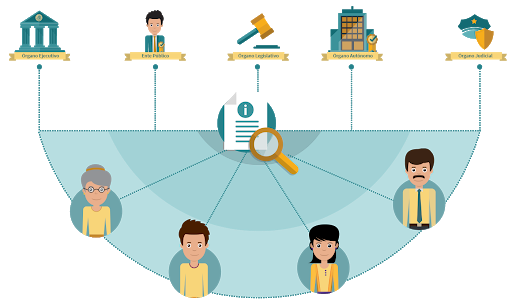